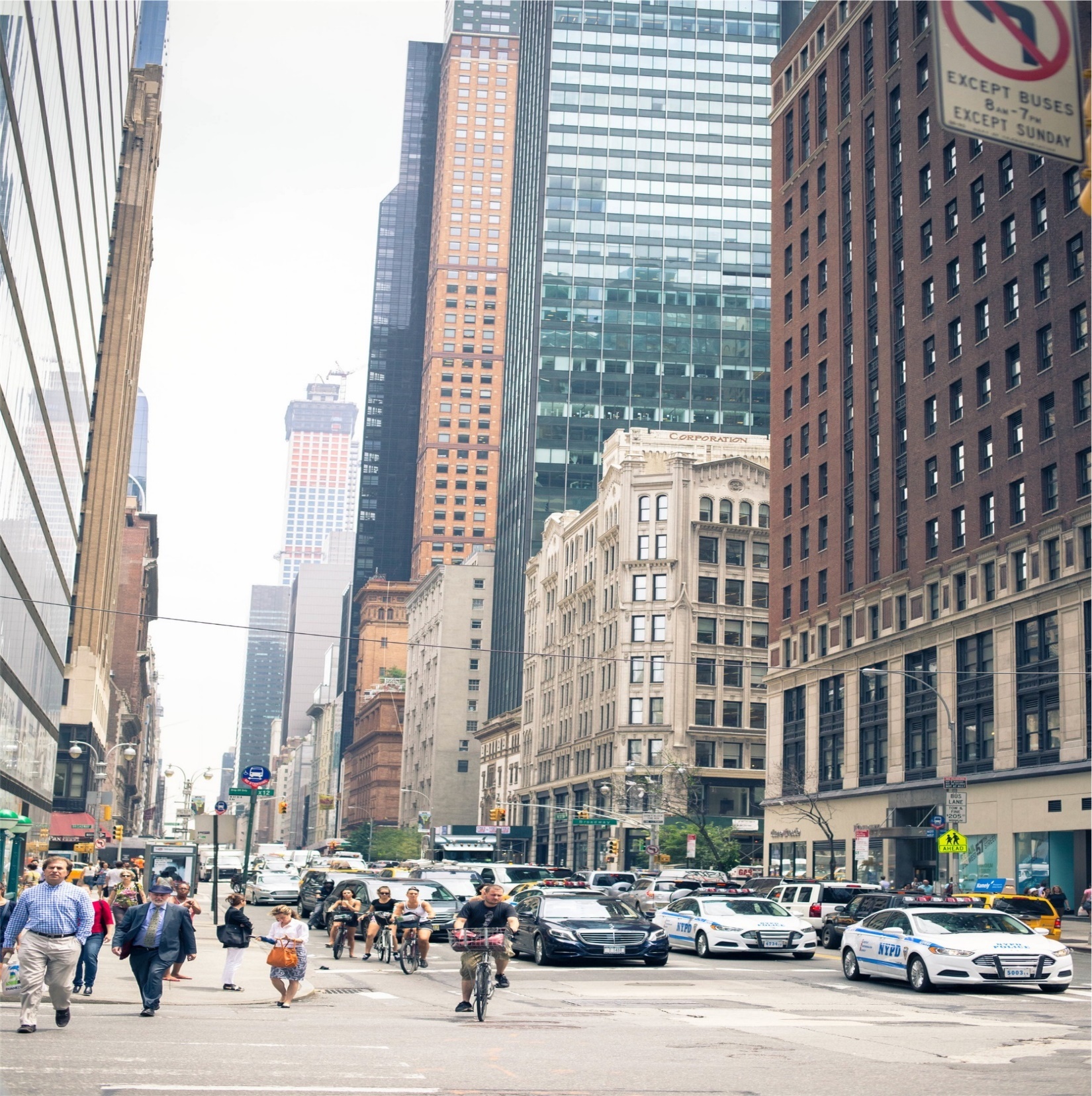 INFORME ANUAL 2016 - BANCA
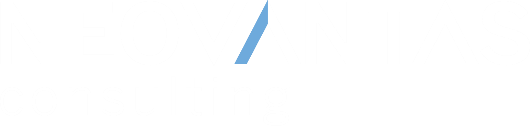 Resumen - Principales datos
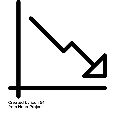 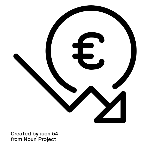 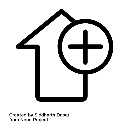 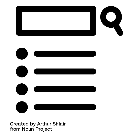 Resultados anuales de 2016 en línea a los forecast de mercado
Reducción del Bº neto en la Banca de un -5,2% i.a. a nivel agregado
Caída acumulada de un -2,0% en el IBEX35 durante 2016
El PIB en España durante 2016 ha registrado un crecimiento del 3,2%
Previsiones de mercado
La previsión de crecimiento del PIB de España para este 2017, según el Banco de España, se situaría en un 2,5%, dos décimas superior a la previsión anterior. Mientras que la tasa de paro se situaría en el 17,1%.
Con todo, la Banca seguirá buscando diferentes medidas que consigan aumentar los ingresos recurrentes, para así intentar volver a resultados positivos.
Cuenta anual de resultados de los principales bancos españoles (explicación partidas: Glosario – pag.4)
*
*
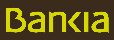 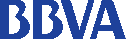 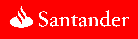 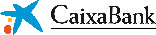 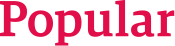 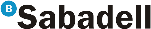 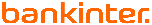 Información confidencial propiedad de Neovantas. Uso exclusivamente interno.
(*) Tanto de Santander como de BBVA se presentan los datos únicamente del negocio en España
(**) El agregado de la banca española muestra la suma, sin ponderar por tamaño, de las siete principales entidades estudiadas
(***) A partir de la partida de “Pérdidas por deterioro” los resultados agregados se han analizado sin tener el cuenta el Banco Popular
Ingresos recurrentes
Los ingresos recurrentes de las entidades bancarias (Margen de intereses + Comisiones netas), es decir, donde se centran los ingresos principales de la Banca, se han visto reducidos a nivel agregado en un -6,0% comparado con 2015 (interanual - i.a.). Cabe destacar negativamente, Bankia (-19,2% i.a.), Popular (-7,4% i.a.) y Santander España (-5,1% i.a.), siendo tan solo Bankinter (15,2% i.a.) y Sabadell (6,2% i.a.) las entidades que han obtenido unos Ingresos recurrentes superiores a 2015. Estos datos demuestran las dificultades a las que se sigue enfrentando la Banca a la hora de generar ingresos sostenibles y atribuibles al negocio financiero.
Resultados por Operaciones Financieras (ROF)
Siguen destacando los beneficios, aunque cada vez menores respecto a 2015, de la partida ROF. Esta partida tiene un doble entendimiento, ya que efectivamente son beneficios para las entidades, pero ni son ingresos por la actividad principal de la Banca, ni son ingresos recurrentes ya que una vez los activos son vendidos saldrán del balance de la entidad. A nivel agregado, los ingresos han disminuido un -31,1% i.a. Este dato ha sido positivo por partida doble, ya que se observa que las entidades cada vez dependen menos de esta partida y además se siguen reduciendo, por encima del 30%.
Margen de explotación
Cuando las entidades buscan la mejora de la rentabilidad, pueden hacerlo mediante la reducción de los Gastos de explotación (dato positivo frente a 2015). En dicha reducción, destacan Popular (-16,4% i.a) y CaixaBank                  (-10,6% i.a.) con una política enfocada en llevar la base del coste por debajo de los 1.000MM€/trimestre. Con todo, a nivel agregado el Margen de explotación se ha reducido en un -4,2% i.a., lo que hace que las perspectivas para el año que viene mejoren.
Pérdidas por deterioro
Frente a 2015, la reducción de las Pérdidas por deterioro ha sido de un -59,3% i.a. a nivel agregado (omitiendo Popular), lo que hace que se haya reducido la pérdida de valor de los activos en cartera, consiguiendo una mayor calidad crediticia. Destaca negativamente Popular (295,2% i.a.) causado por la reestructuración interna de la entidad. 
Dotación cláusulas suelo
Tras la sentencia del Tribunal de Justicia de la Unión Europea a favor del cliente, varias entidades han optado por provisionar en sus balances los posibles pagos de los interés por las cláusulas suelo. Durante 2016, a nivel agregado la dotación ha sido de 1.881 MM€, donde se prevé, a grandes rasgos, que el impacto total podría ascender a 4.500 MM€, por supuesto, no afectando de igual forma a todas las entidades afectadas. 
Beneficio Neto
El Beneficio neto de la Banca a nivel agregado (omitiendo Popular) ha sido un -5,2% i.a. siendo tan solo CaixaBank (28,6% i.a.), Bankinter (30,0% i.a.) y Santander España (4,6% i.a.) los tres bancos que presentan un Beneficio neto positivo. Destacando negativamente: Popular, Bankia (-22,7% i.a.) y BBVA España (-12,8% i.a.).
Relación del margen recurrente (Margen de intereses + Comisiones) frente a los gastos de explotación
Destacar la reducción de costes de cuatro entidades, siendo Sabadell la que más los ha reducido y CaixaBank la que más eficientemente lo hace para la generación del margen recurrente.
Dicha reducción del gasto se debería de ver apoyada por el aumento del margen recurrente, casuística que no registra ninguna entidad. 
Popular es la única entidad que presenta un deterioro en la eficiencia fundamentado en los gastos generados, en su parte, por la reestructuración del plan de optimización.
Información confidencial propiedad de Neovantas. Uso exclusivamente interno.
Principales indicadores y ratios (explicación partidas Glosario – pag.4)
*
*
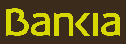 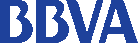 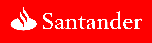 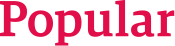 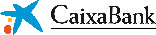 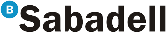 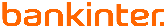 (*) Para el ROE y las ratios de solvencia, las cifras de Santander y BBVA son a nivel grupo
ROA (Return on Assets)
Destaca el mal comportamiento, comparado con 2015, de casi todas las entidades; Popular (-4577% i.a), Bankia            (-24,3% i.a.), BBVA Esp. (-16,2% i.a), Sabadell (-5,2% i.a.) y Santander (-6,7 i.a.). Haciendo que las inversiones en activos sean mucho menos productivas durante este 2016. Tan solo CaixaBank (137,8% i.a.) presenta datos positivos.
ROE (Return on Equity)
Durante este 2016, las rentabilidades de los accionistas en relación a los posibles beneficios futuros, han aumentado respecto a 2015. Esto hace que el apetito por invertir en entidades como Popular, Sabadell,  Bankia o Santander haya incrementado.
Calidad de los activos
Tanto el ratio del coste del riesgo como la tasa de morosidad han seguido reduciéndose durante 2016. El primero de ellos, en algunas entidades con disminuciones superiores al 50% (CaixaBank -58,1% i.a, Bankia -56,4% i.a. y Santander Esp. -52,6% i.a.). Y el segundo, a nivel agregado, situándose en un 7,7%, lo que supone una disminución en términos porcentuales de un -0,4% respecto a 2015.
Loan to Deposit (LTD)
Las entidades continúan con la reducción del LTD, con el fin de mantener una relación adecuada de la demanda de dinero. Situando, la mayoría de las entidades, dicho ratio cercano a 100, es decir, emitiendo la misma relación en cantidad de préstamos que de depósitos. Dato que valida las estrategias más conservadoras que mantiene la Banca.
Solvencia
Para la medición de la solvencia en las entidades se considera Basilea III y las obligaciones de requerimiento mínimo de capital (core capital Tier-1) fijadas en un 8%. Dadas las dificultades de estandarización se presentan dos ratios para la medición del capital: CET1 phased-in (ratio calculado según el régimen transitorio hasta 2019); CET1 fully loaded (ratio calculado teniendo en cuenta que las definiciones de Basilea III estarán totalmente implantadas en 2019). Al igual que el ratio LTD, las entidades siguen aumentando dichos ratios con el fin de cumplir los requerimientos impuestos por el BCE para 2019 y poder aprobar los famosos stress-test a los que la Banca ya se empieza a enfrentar y debe superar.
Monitor anual bancario de mercado – Evolución bursátil
Información confidencial propiedad de Neovantas. Uso exclusivamente interno.
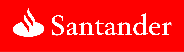 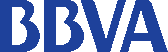 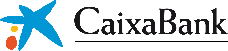 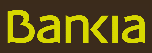 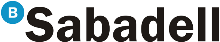 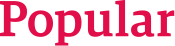 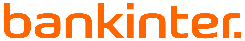 Durante el segundo semestre de 2016 y este comienzo de 2017, el sector bancario ha sabido corregir las grandes pérdidas sufridas hasta junio de 2015.
Posiblemente, el gran acontecimiento que ha generado más inestabilidad en las entidades bancarias haya sido el “brexit”. Tras la votación a favor de la salida del Reino Unido de la U.E. las bolsas en general y la Banca en particular, vieron como las cotizaciones se desplomaban hasta mínimos anuales. Desde entonces, el mercado ha sabido corregir y sobrepasar citas de gran volatilidad como las elecciones en EE.UU.
La principal entidad a seguir durante estos primeros meses de 2017 es el Banco Popular, dado el proceso de reestructuración en el que se encuentra y la necesidad de volver a recuperar, lo antes posible, la confianza del mercado y los accionistas.
A nivel nacional, a través de EPA (Encuesta de Población Activa), el empleo ha aumentado durante 2016 en 428.500 personas en el sector privado y se ha reducido en 14.600 en el público. Con todo la tasa de paro nacional se sitúa en el 18,63%, descendiendo durante este año en 2,26% frente a 2015 (20,89%). 
El PIB a precios corrientes en España durante este 2016 se ha situado en 1.113.851 millones de euros, lo que supone una variación de volumen del 3,2%, apoyada principalmente en el gasto interno.
Glosario
Cuenta de resultados
Margen de intereses: Es la diferencia entre los intereses que cobran las entidades por las inversiones crediticias y financieras (activo) menos los intereses que deben pagar por el dinero que depositan en la entidad (pasivo).
Comisiones netas: Todas aquellos ingresos que la Banca percibe a través de comisiones procedentes de la gestión de cuentas, productos de ahorro (mantenimiento, etc), por el uso de medios de pago (renovaciones de tarjeta, retirada de efectivo, etc), gestión y depósito de fondos y planes de pensiones, comercialización de seguros, etc.
Ingresos recurrentes: Suma del Margen de intereses y Comisiones netas, que representan los ingresos totales de la actividad principal de las entidades. (ej. Comisiones de préstamos, intereses por uso de tarjetas de crédito, etc.).
ROF (Resultado de Operaciones Financieras): Refleja las plusvalías (o minusvalías) obtenidas por un banco al operar en los mercados con acciones, bonos o derivados a través de su cartera de negociación. No incluyendo dividendos o intereses. (ej. Venta de bonos de estados, obligaciones, etc.).
PNB (Productos No Bancarios): Engloba al resto de ingresos que las entidades mantienen y tienen un procedencia ajena a fines financieros.
Margen bruto: Suma de los Ingresos recurrentes más el Resultado por Operaciones Financieras (ROF) y el resto de ingresos procedentes de Productos No Bancarios (PNB).
Gastos de explotación: Aquellos desembolsos realizados por las entidades para la obtención de los ingresos del ejercicio, siempre que provengan de la realización de la actividad principal de la entidad. (ej. Pagos de nóminas, arrendamientos oficinas, etc.).
Margen de explotación: Diferencia entre el Margen bruto y los Gastos de explotación en los que la entidad incurre.
Pérdidas por deterioro: Incluye todos aquellos activos dentro del balance de una entidad donde existe evidencia objetiva de deterioro y que suponga un impacto negativo en los flujos de efectivo futuros. (ej. Valor de inmuebles en cartera, valor de acciones en cartera, etc.).
Beneficios extraordinarios: Son los beneficios que la entidades bancarias obtienen por una operación única o no recurrente y/o que no proviene de su actividad habitual. (ej. Plusvalías tipos de cambio de divisas, etc.). 
BAI (Beneficios Antes de Impuestos):  Es la diferencia entre el Margen de explotación y las Perdidas por deterioro (sumando o restando los beneficios extraordinarios dependiendo que hayan sido negativos o positivos).
Bº Neto: Resultado presentado por la entidad después de hacer frente a todas las obligaciones en forma de gastos e impuestos.
Indicadores y ratios
ROA (Return on Assets): Rentabilidad obtenida por parte de la entidad sobre los activos totales, es decir la rentabilidad obtenida por cada euro invertido en los activos. La fórmula es: ROA = BAI / Activos Totales. 
ROE (Return on Equity): Rentabilidad sobre recursos propios. Es la rentabilidad que obtiene la empresa al dinero de sus accionistas. La fórmula es: ROE = beneficio neto / recursos propios. Cuanto mayor sea el ROE mejor gestionada estará y mayor capacitación tendrá para incrementar los beneficios en el futuro.
Eficiencia ordinaria: Ratio que mide los ingresos de las entidades con respecto a los costes de explotación en los que incurre. La fórmula es: Eficiencia ordinaria = Gastos de explotación / Margen bruto. Este ratio se expresa en porcentaje y cuanto mayor sea mejor, mostrando el estado de salud de una entidad.
Eficiencia recurrente: Mismo ratio que el anterior (Eficiencia ordinaria) pero únicamente teniendo en cuenta los ingresos recurrentes de las entidades. La fórmula es: Eficiencia recurrente = Gastos de explotación / (Margen de intereses + Comisiones netas).
Coste del riesgo: Mide las pérdidas por deterioro de las entidades entre los Activos Totales. Se expresa en porcentaje y cuanto mayor sea peor para la entidad.
Tasa de morosidad: Es el porcentaje de los créditos concedidos a sus clientes que no ha sido devuelto en las fechas acordadas, se expresa en porcentaje y cuanto menor sea esta tasa mejor para la entidad.
Cobertura: Este ratio informa sobre la protección que tienen las entidades financieras ante los préstamos impagados de sus clientes. Se calcula al relacionar el porcentaje de créditos morosos que tiene un banco en su cartera con respecto a las provisiones que realiza esa entidad. Se expresa en porcentaje. Cuanto mayor sea dicha tasa mejor para el banco.
Loan to Deposit (LTD): Mide la liquidez a través de la relación entre los depósitos de la entidad respecto al volumen de crédito concedidos a la clientela. Uno de los ratios mas eficiente y usados para medir la capacidad de las entidades para satisfacer la demanda de efectivo. Se expresa en porcentaje.
CET (Common Equity Tier): La nueva directiva europea a través del acuerdo de Basilea III exige a las entidades cubrir al menos el 8% de sus activos con riesgo, como mínimo un 4,5% con Tier 1 y el 6% con capital regulatorio (Tier 1 más Tier 2). A estos requerimientos se suma la exigencia de constituir un colchón de conservación, por el que deberán tener un «common equity» superior al 2,5 por ciento del valor de sus activos.
CET1 phased-in: Ratio del calculo de capital ordinario de nivel 1 que las entidades disponen para hacer frente a las exigencias de Basilea III calculado según el régimen transitorio hasta 2019.  
CET1 fully loaded: Mismo ratio que el anterior pero teniendo en cuenta que las exigencias de Basilea III estarán totalmente implantadas en 2019.
Apalancamiento: El coeficiente de apalancamiento de Basilea III se define como la «medida del capital» entre la «medida de la exposición», expresándose en forma de porcentaje. El Comité aprobó un coeficiente mínimo de apalancamiento del 3%.
Información confidencial propiedad de Neovantas. Uso exclusivamente interno.